Τα κόκκινα αβγά της Λαμπρής
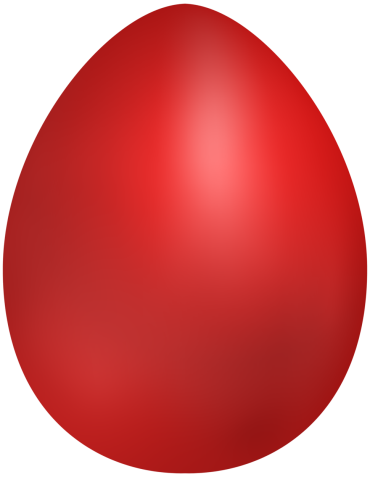 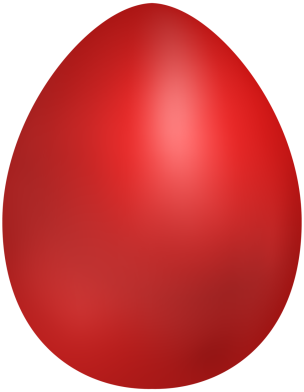 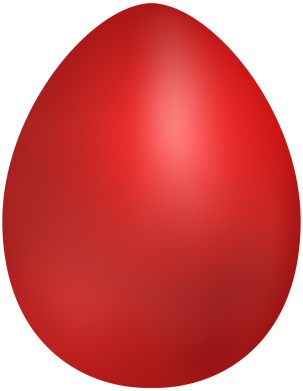 Κυπριακή Εκπαιδευτική Αποστολή
[Speaker Notes: Red Easter eggs]
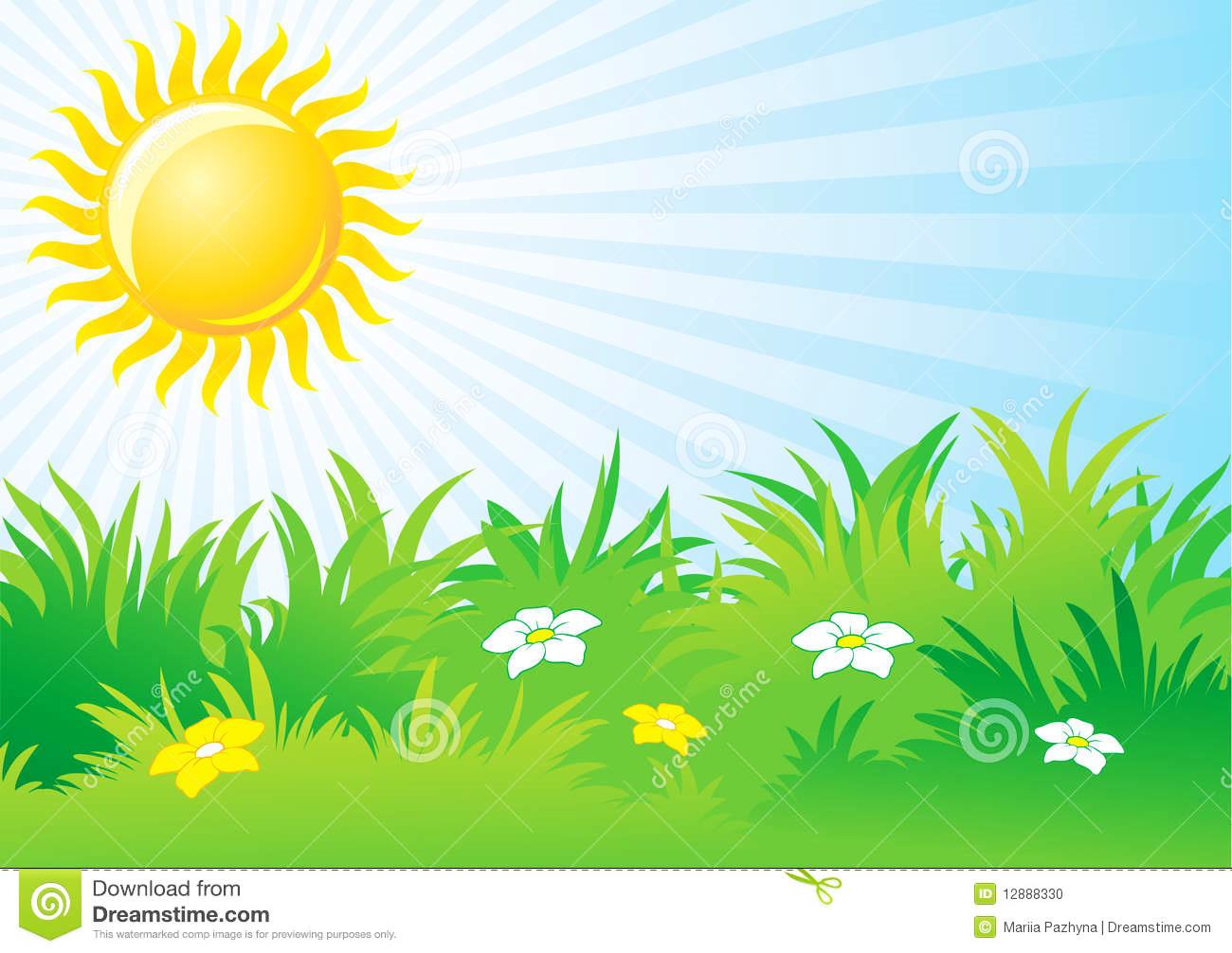 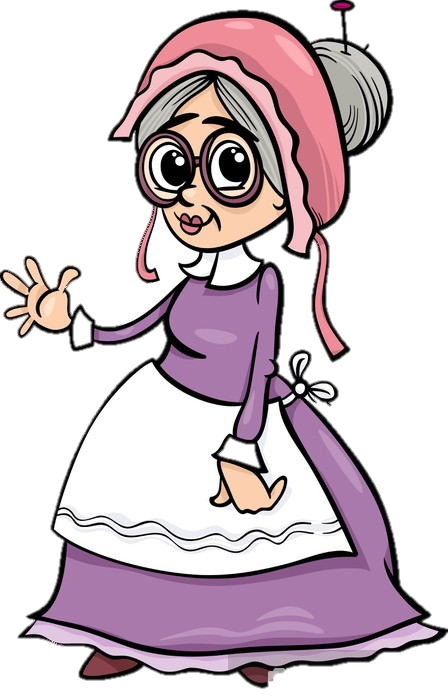 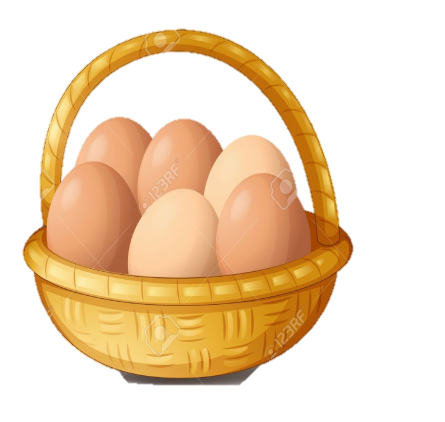 Στα πολύ παλιά χρόνια, τότε που είχε αναστηθεί ο Χριστός μας, ζούσε μια γιαγιά. Είχε ένα καλαθάκι με αβγά και πήγαινε να τα πουλήσει.
Κυπριακή Εκπαιδευτική Αποστολή
[Speaker Notes: Two thousand years ago, when our Christ was resurrected, an old woman lived. One day, she had a basket of eggs and was going to sell them.]
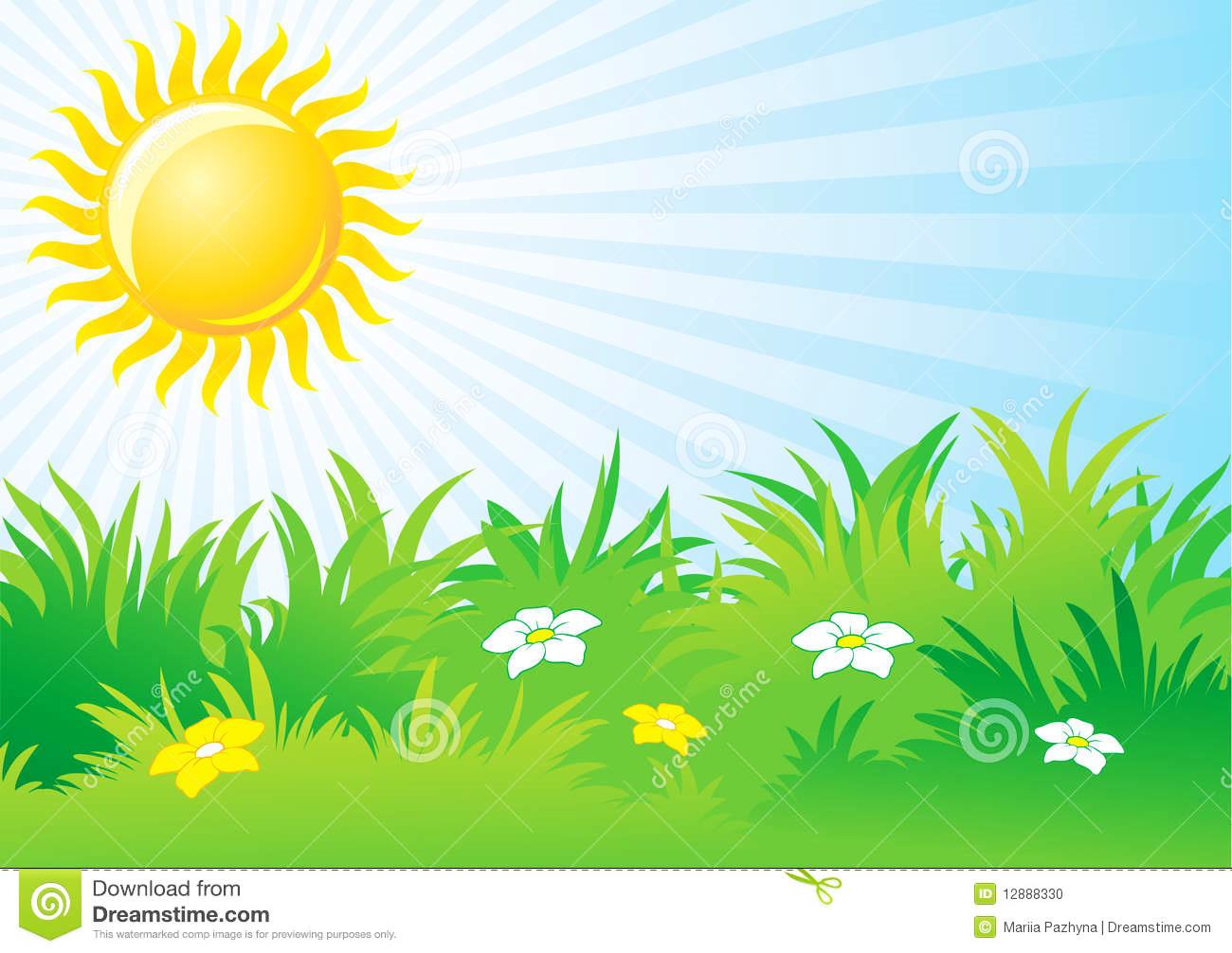 Στο δρόμο συνάντησε  δυο κορίτσια.
Χριστός Ανέστη.
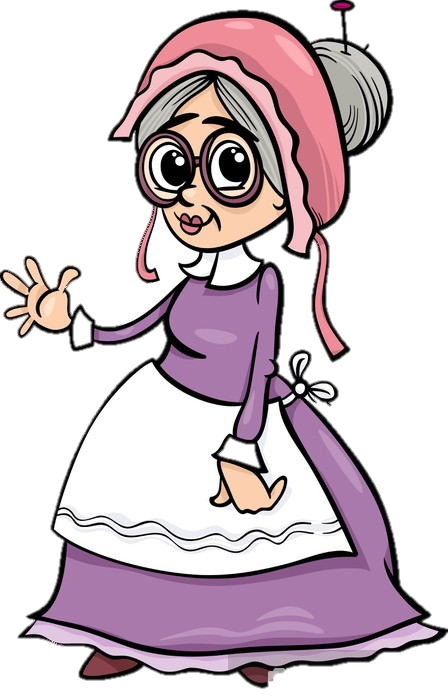 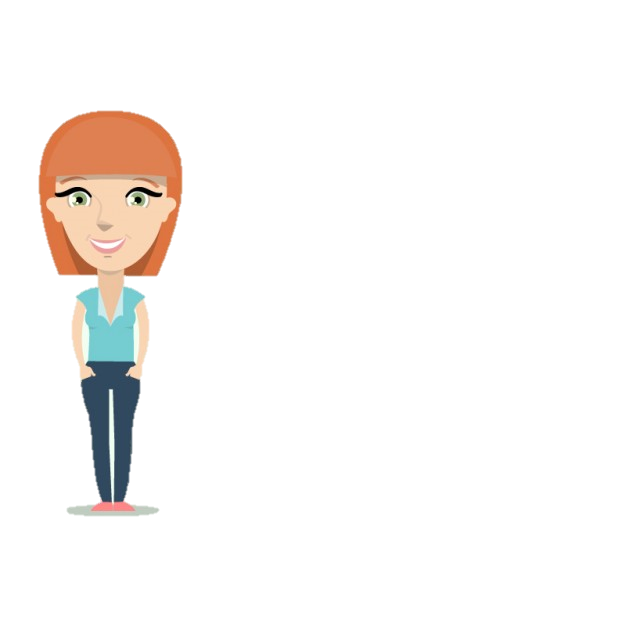 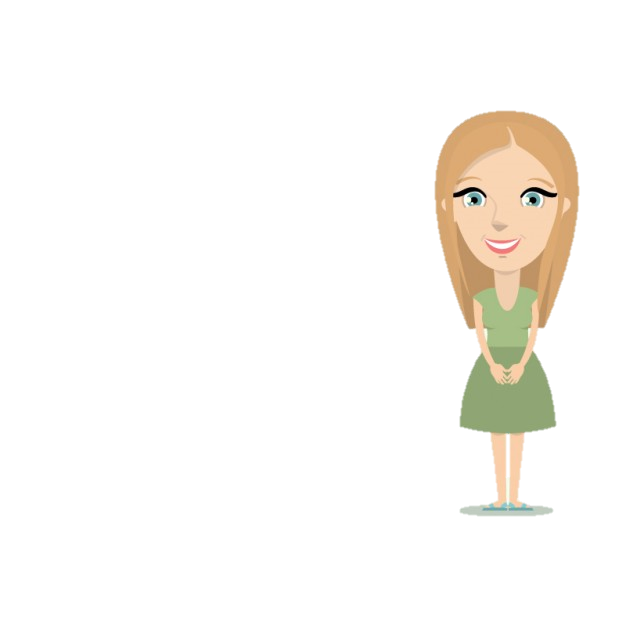 Ψέματα λέτε! Ο Χριστός είναι στον τάφο.
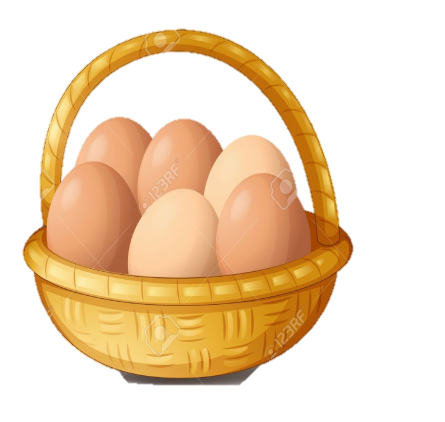 Κυπριακή Εκπαιδευτική Αποστολή
[Speaker Notes: On her way she met two girls. 
“Christ is Risen”, the two girls said to the old woman. 
“You are lying! Christ is in his grave”, the old woman said.]
Αν είναι αλήθεια, τότε ας γίνουν κόκκινα τα αβγά μου για να σας πιστέψω.
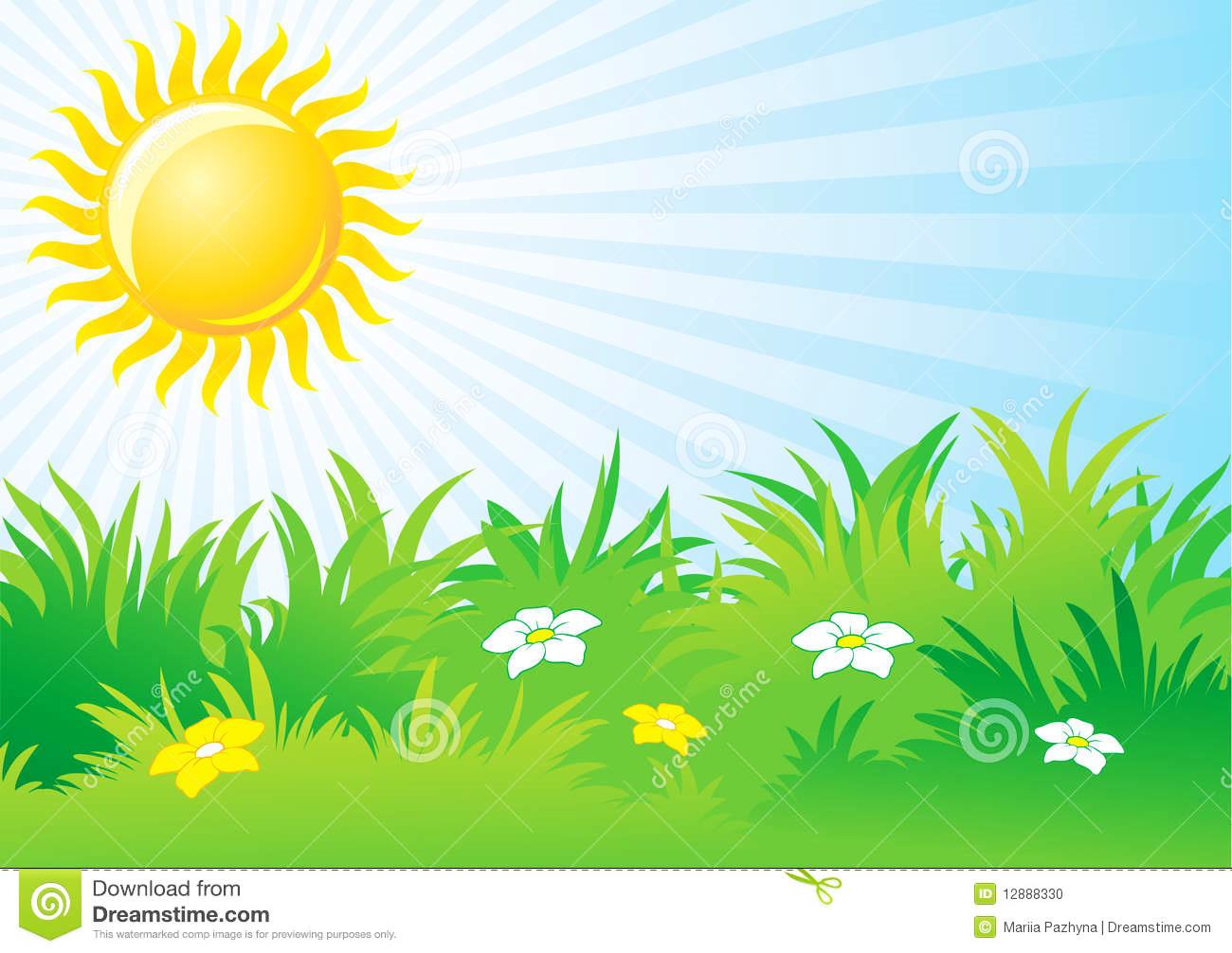 Αλήθεια γιαγιά, ο άγγελος το είπε.
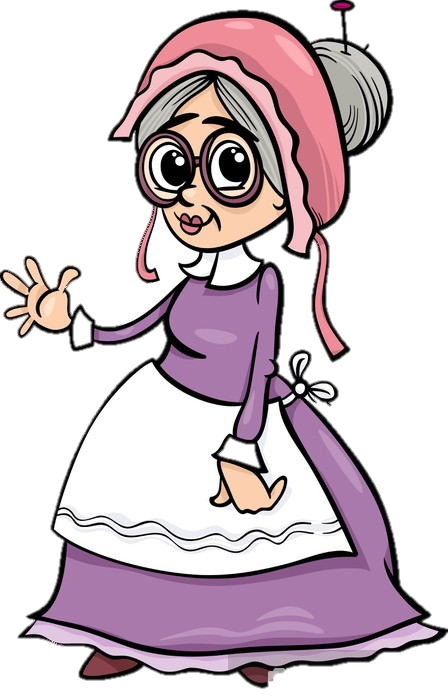 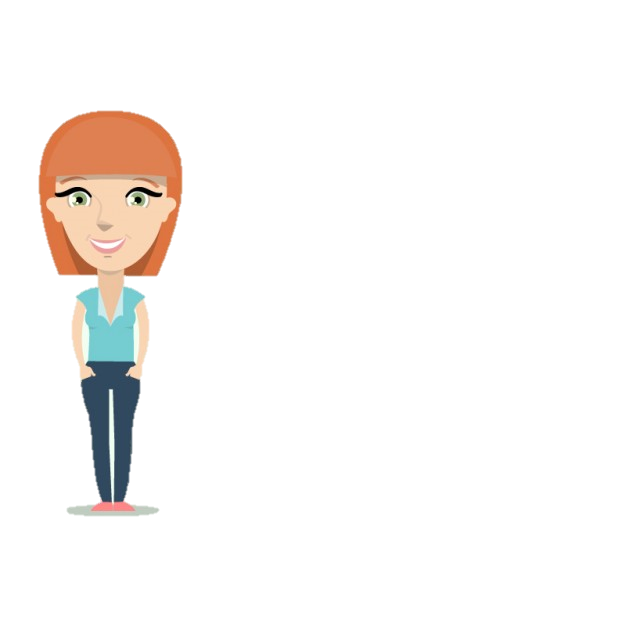 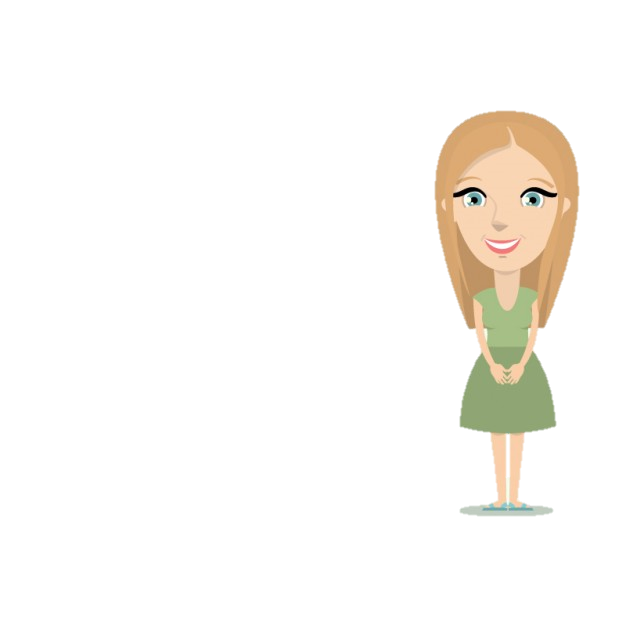 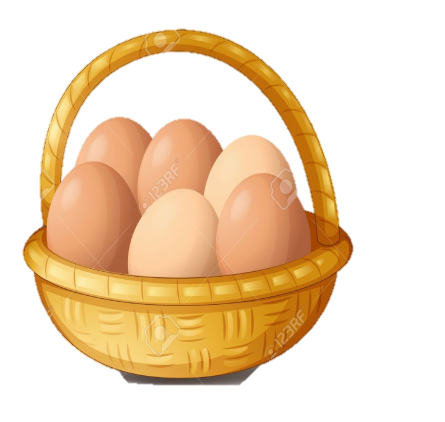 Κυπριακή Εκπαιδευτική Αποστολή
[Speaker Notes: “It’s true grandma, the angel told that”.
“If it is true, then my eggs will turn red and I will believe you”.]
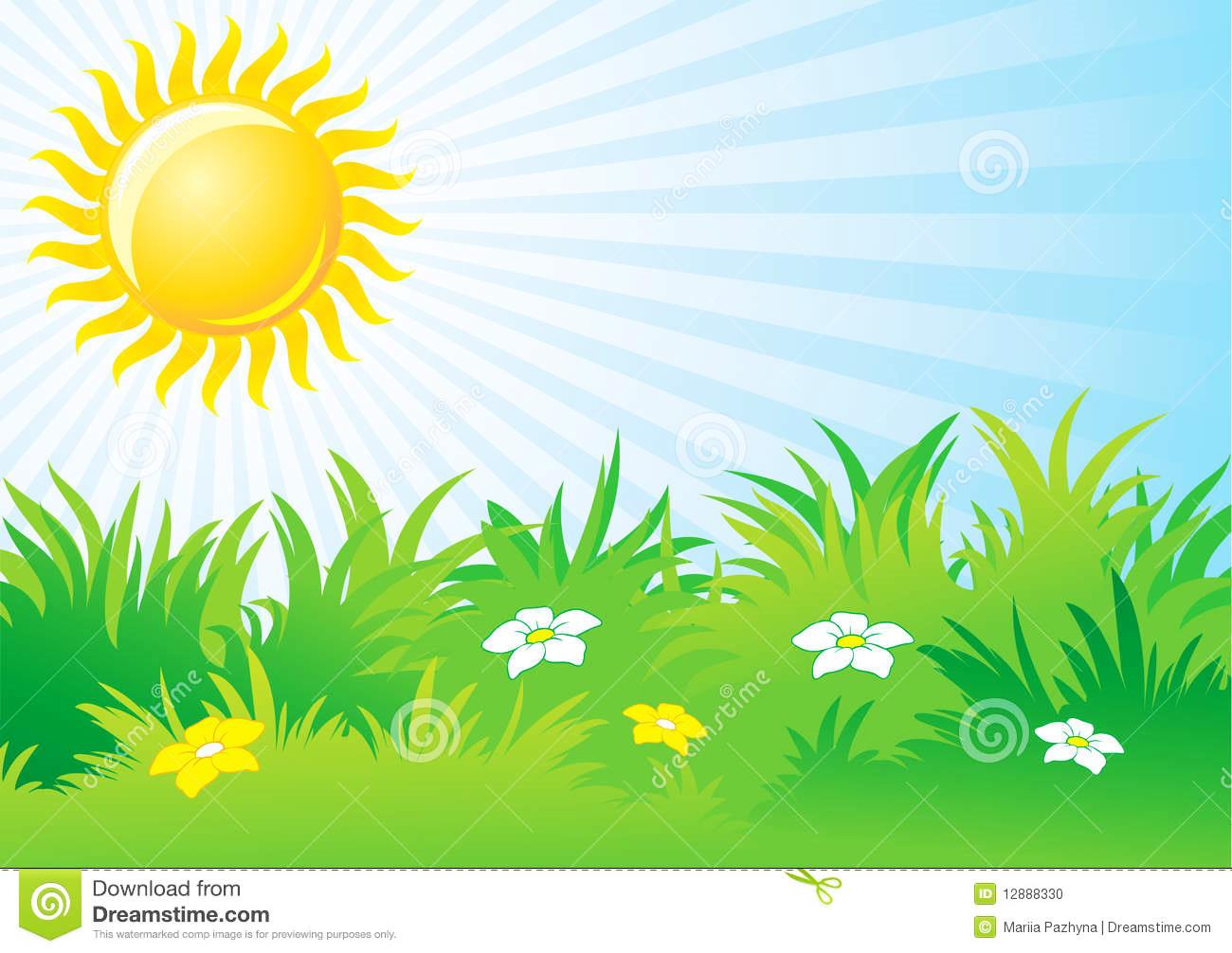 Αληθώς Ανέστη!
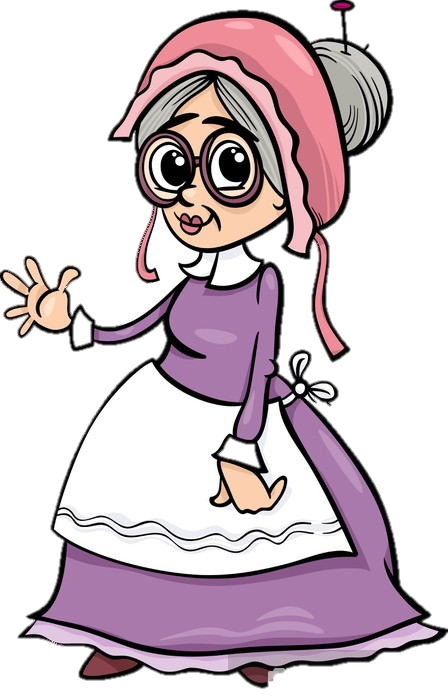 Δεν πρόφτασε να τελειώσει τα λόγια της και τα αβγά έγιναν κόκκινα.
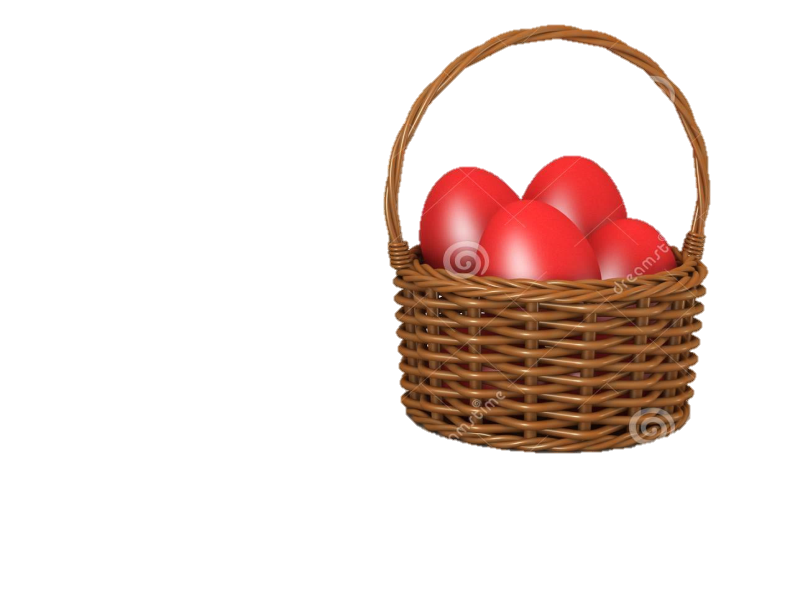 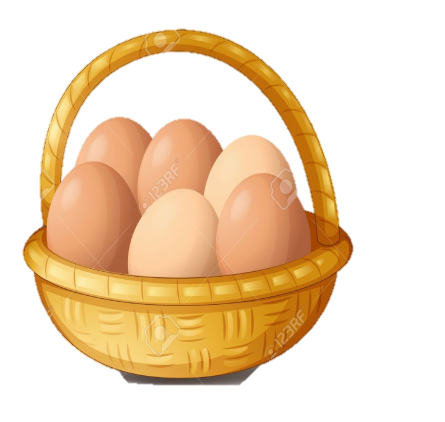 Κυπριακή Εκπαιδευτική Αποστολή
[Speaker Notes: The old woman didn’t finish her words and her eggs became red.
“Truly, He is risen!”, the old woman said.]
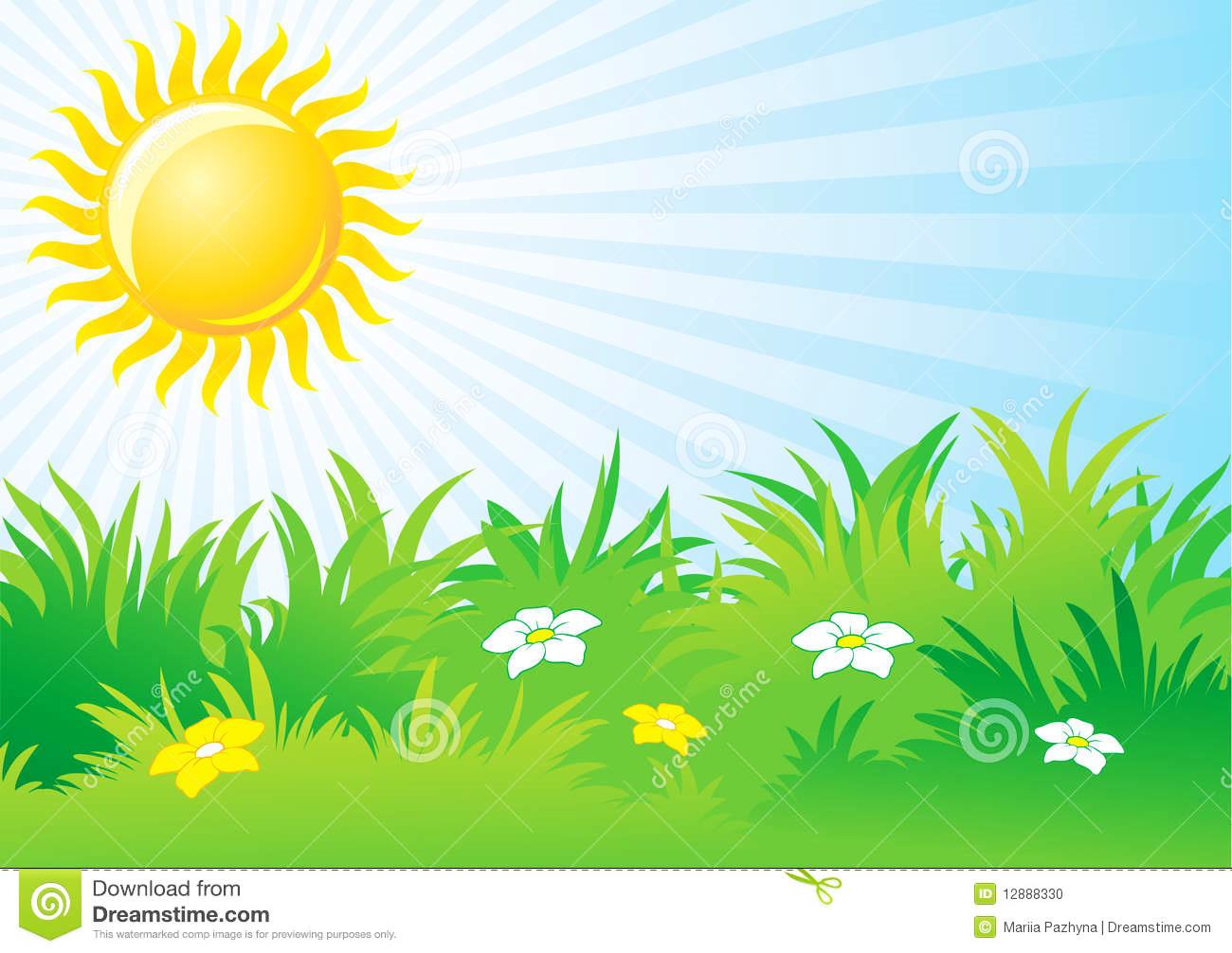 Από τότε, τη Λαμπρή βάφουμε κόκκινα τα αβγά και λέμε ο ένας στον άλλο:
Χριστός Ανέστη!
Αληθώς Ανέστη!
Κυπριακή Εκπαιδευτική Αποστολή
[Speaker Notes: Every Easter we dye red eggs and say:
“Christ is Risen!”.
“Truly, He is risen!”.]
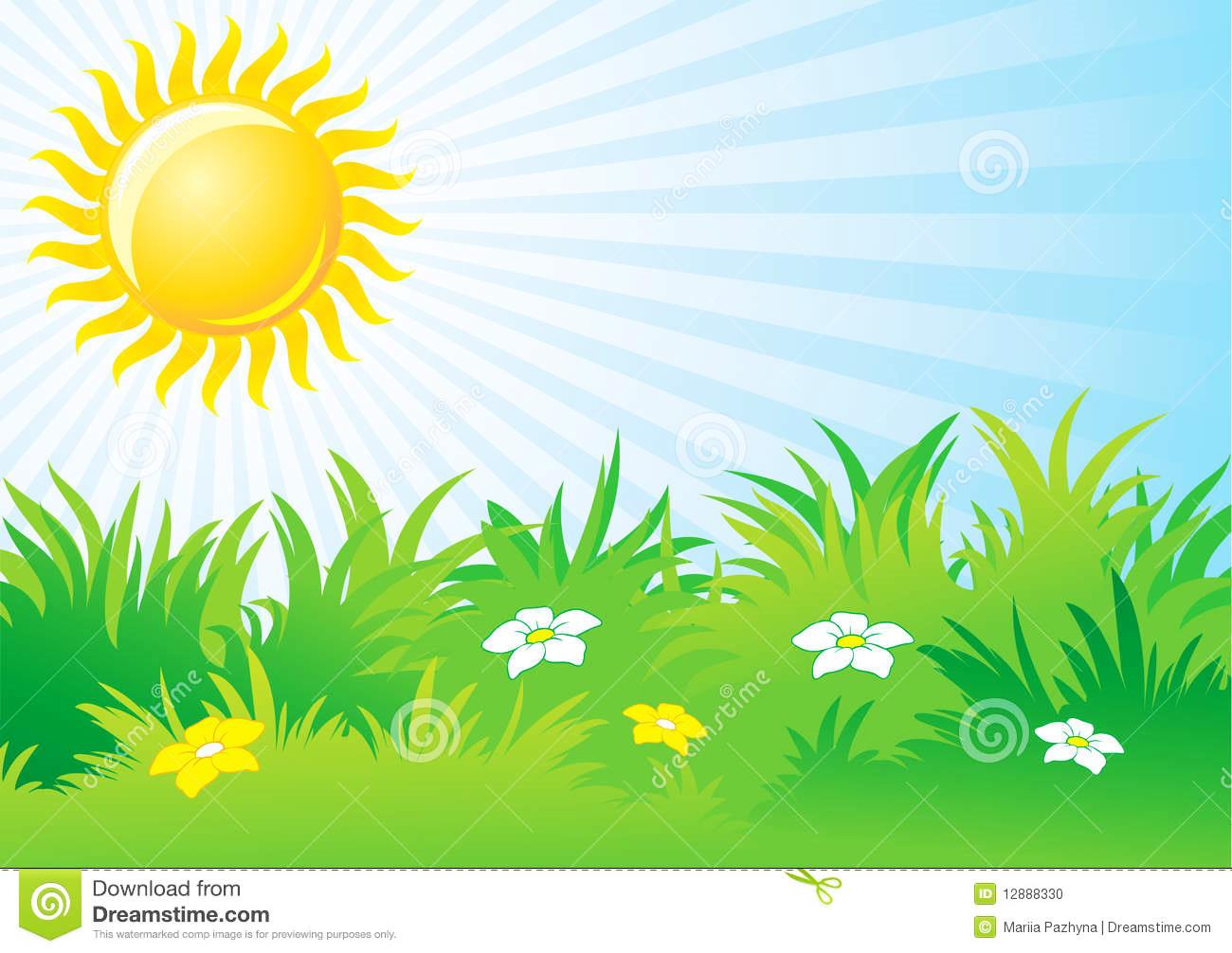 ΤΕΛΟΣ
Κυπριακή Εκπαιδευτική Αποστολή
[Speaker Notes: The end!]